République Algérienne Démocratique et Populaire Ministère de l’Enseignement Supérieur et de la Recherche ScientifiqueUniversité A.MIRA-BEJAIAFaculté des Lettres et des Langues Département de français
Module d’enseignement : A.C.I. 

                 Elaboré par BELLIL K. 

        Public ciblé : Master I. Sciences du langage
      2022/2023
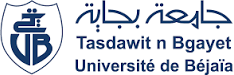 Analyse interactionnelle/ Analyse conversationnelle 

		L’analyse des interactions  est née aux Etats-Unis vers les années cinquante. Ce n’est que dans les années soixante-dix, voire quatre-vingts, qu’apparaît ce courant de recherche en France comme discipline scientifique de plein de droit au sein des sciences du langage, avec les travaux de Roulet, Moschler, Kerbrat-Orecchioni, Traverso, etc.
Nous pouvons présenter brièvement le parcours et les apports de l’analyse des interactions de la manière suivante : 

l’analyse interactionnelle est venue prendre en compte les réalisations orales de la langue parce que «  c’est d’abord sous forme orale que se réalise le langage verbal, comme le terme de « langue » en porte lui- même la trace », contestant ainsi toutes           les théories qui portent un intérêt quasi-exclusif aux productions écrites.
Avec cette discipline, on passe :

d’un regard fondamentalement « monologal » à une approche dialogale des faits discursifs, étant donné que le dialogue est « la forme à la fois primitive et basique de l’exercice du langage »;

 d’une perspective structurelle et immanente à une approche de type communicatif.
Dans le champ des interactions, Vion distingue deux courants : « Il y a d’un côté ceux qui parlent de conversations et d’analyse conversationnelle et, de l’autre côté, ceux qui parlent d’interactions »

		D’après sa conception, l’analyse conversationnelle aborde les aspects linguistiques des échanges libres et informels, leur structure et leurs enchaînements ; l’analyse des interactions verbales est centrée sur l’étude des interactions formelles
2.  L’analyse des interactions, un champ pluridisciplinaire      
		
		L’analyse des interactions résulte du croisement de différents courants et disciplines : la psychologie, la linguistique, la sociologie, l’ethnographie et l’anthropologie, qui ont un point commun : l’étude de l’interaction en situation naturelle. 

		Traverso a regroupé ces différentes disciplines sous trois grands courants d’appartenance : psychologique, socio-anthropologique et linguistique, considérés comme « repères de lecture ».
2.1 Les courants d’appartenance psychologique 

		Nous citerons les travaux de l’école de Paolo Alto, construits et développés à partir de l’œuvre de Bateson. 

		Les préoccupations de cette école sont d’ordre thérapeutique :  tous les troubles qui touchent un individu sont rattachés directement ou indirectement à un dysfonctionnement du système global au sein duquel il a évolué et cela selon un processus de « causalité circulaire ». 
		Kerbrat-Orecchioni trouve que certains concepts de la communication pathologique développés au sein de ce courant peuvent être adaptés à la communication normale, à titre d’exemple :

	- l’opposition entre « symétrique »vs « complémentaire » ; 
	- la distinction dans la communication des niveaux du « contenu » vs de la « relation » ; 
	- la notion de « double contrainte » héritée de Bateson. (Aucun bon choix)
2.2.  Les courants d’appartenance socio-anthropologique 
a) L’ethnométhodologie 
		Ce courant de la sociologie est né aux Etats-Unis dans les années soixante, plus exactement en 1967 avec l’ouvrage fondateur de Garfinkel, Studies in ethnomethodology. 

		La théorie de Garfinkel préconise de dégager et de décrire les méthodes utilisées et mises en place par les individus d’une société donnée pour gérer tous les problèmes communicatifs.

		Ce courant tente aussi de mettre en évidence, par la description des procédés employés lors des échanges quotidiens, les règles de conduite, les routines qui structurent et donnent sens aux différentes situations sociales dans lesquelles sont engagés les participants.
b)  L’ethnométhodologie et l’analyse conversationnelle 
		
		L’analyse conversationnelle ou «conversation analysis » n’est qu’un versant de l’ethnométhodologie qui s’est développée sous l’influence de  Sacks et Schegloff avec la participation de Jefferson. Cette approche s’intéresse à la description des conversations quotidiennes dans leur contexte naturel pour dégager «la séquentialisation, c'est-à-dire  l’ordre co-élaboré par les participants à une rencontre pour l’accomplissement de leurs actes ».  

		L’intérêt des ethnométhodologues à prendre l’interaction comme objet d’étude est principalement sociologique ; ils s’intéressent à l’étude des activités quotidiennes et à la notion d’organisation. La langue, pour eux, n’est qu’un phénomène secondaire, contrairement aux conversationnalistes qui ont prouvé qu’à travers la description et l’analyse d’enregistrements d’interactions authentiques et leur transcription, nous pouvons accéder aux différentes stratégies et méthodes auxquelles les individus ont recours dans leur vie quotidienne.
c) L’ethnographie de la communication 
		Ce courant de recherche remet en cause tant les traditions anthropologiques que linguistiques. Il a mis l’accent sur l’importance de la prise en compte des traditions pour l’étude des comportements communicatifs et l’importance du contexte pour comprendre les fonctionnements interactionnels. 

		Hymes, avec le modèle SPEAKING dont il est l’auteur, montre que le changement du code ou du style de la communication se rapporte aux groupes sociaux, aux statuts, aux circonstances de la communication et à la culture dans laquelle se déroule l’échange, critiquant ainsi la conception chomskyenne du langage,  une conception qui étudie le langage hors de tout contexte
		Quant à Gumperz, co-fondateur de l’ethnographie de la communication, il s’est intéressé au début de sa carrière aux contacts de langues et aux phénomènes de l’alternance codique. Vers les années quatre-vingt, ses recherches l’ont amené à développer une sociolinguistique interactionnelle.
d) La microsociologie de Goffman 

		Goffman s’est centré principalement sur l’étude des interactions de face à face et les rituels qui les régissent. Pour ce chercheur, les individus d’une même interaction adoptent un système de rituels qui consiste à ce que personne ne perde la face.

		Goffman a accordé lui aussi une grande importance au contexte, introduisant ainsi la notion du « cadre participatif » et la notion de « représentation dramaturgique » pour désigner les rôles que jouent les individus dans une situation donnée.
2.3.  Les courants d’appartenance linguistique 
		
		Les courants sociologiques interactionnistes ont contribué à élargir le champ d’investigation traditionnel de la linguistique qui ne s’intéressait auparavant qu’à ce système abstrait et décontextualisé qu’est la langue.

		L’analyse des interactions conteste l’étude des discours écrits et monologaux qui ne représentent pas la réalisation réelle du langage, donnant ainsi la priorité aux productions effectives (corpus « authentiques ») réalisées sous leurs formes concrètes : discours oraux  et dialogués, renouvelant la théorie d’énonciation et introduisant quelques éléments propres à l’oral (de type « bon », « ben », hésitations, ratés…etc.) qui n’étaient pas tenus pour signifiants.  

		Priorité accordée aussi à la situation de communication qui conduit les interactionnistes à modifier légèrement la notion d’actes de langage, élaborée dans le cadre de la philosophie analytique anglo-saxonne (J. l. Austin et J. Searle) en intégrant ces actes isolés dans des séquences afin qu’ils puissent être fonctionnels dans une optique interactionniste du langage.
2.4. Les différents courants de recherches français et francophones 

		En France, les recherches sur l’analyse des interactions verbales sont représentées par les travaux de l’école genevoise dont les porte-parole les plus importants sont Roulet, Moeschler  et Auchlin. Leurs travaux reposent sur l’organisation hiérarchique et fonctionnelle des structures discursives. 

		Nous citerons aussi les aixois dont les travaux sont dirigés par Vion. Ceux-ci s’intéressent au caractère  hétérogène de l’interaction, au cadre participatif et à son lien étroit avec la notion de rapport de place.  

		Nous conclurons par les travaux de l’équipe de Lyon avec Kerbrat-Orecchioni qui s’inscrivent dans le cadre de l’analyse du discours en interaction.
La notion d’interaction
		Le mot interaction est une juxtaposition de deux termes, ce qui implique une double démarche : inter, une démarche relationnelle, action, une démarche active, ce qui veut dire que les participants doivent s’engager activement pour établir une relation.

		Le terme « interaction » dans son sens général est utilisé dans plusieurs domaines, comme les échanges verbaux et non verbaux, les transactions financières, certaines activités sportives, dans le domaine médical, etc. 
		Dans notre cours, nous restreindrons la conception d’interaction au seul domaine des activités langagières, c'est-à-dire à l’interaction verbale.
L’interaction verbale se produit lorsque les individus qui se trouvent réunis agissent les uns sur les autres en exerçant une activité de parole. Kerbrat-Orecchioni la définit ainsi :   

	« L’exercice de la parole implique une interaction, c'est-à-dire que tout au long du déroulement d’un échange communicatif quelconque, les différents participants, que l’on dira donc des « interactants », exercent les uns sur les autres un réseau d’influences mutuelles — parler, c’est échanger, et c’est changer en échangeant. » 

		Les  interactionnistes  renversent ainsi le schéma de la communication de Jakobson.
3.2.  Interaction / Rencontre 

		Certaines définitions de l’interaction proposées par des linguistes l’assimilent à une autre notion qui est la « rencontre ». Mais pour Vion, une rencontre peut contenir plusieurs interactions successives, chacune ayant son propre cadre interactif défini par la nature du rapport de places dominant ; c’est en changeant de cadre interactif qu’il y a transformation de l’interaction.
3.3. Interaction verbale / La conversation 
	Le terme de conversation : il s’emploie de façons différentes, soit comme générique soit comme spécifique.

		Roulet & al. et certains ethnométhodologues comme Schegloff et même Goffman optent pour une conception très large du terme : le mot renvoie à tout type d’échange verbal quelles qu’en soient la nature et la forme ; à ce titre, il a le même sens que  le terme  interaction verbale.

		Cependant ce terme peut être compris « tous propos informels produits dans une atmosphère de paix et de quiétude »  (Traverso).
Vion dans le chapitre « Vers une typologie des interactions » ,  (soutenant les idées de Kerbrat-Orecchioni) affirme que la conversation a ainsi :

 - un rapport de place symétrique ; 

une très forte domination en faveur de la coopérativité par rapport à la compétitivité ; 

une finalité ‘’interne’’ centrée sur le contact et la réaffirmation de liens sociaux. Cette centration entraîne une implication mesurée des sujets quant aux contenus échangés. La conversation demeure un lieu de convivialité relative ; 

- une apparente ‘’informalité’’ de fonctionnement reposant sur une relation interpersonnelle, sur son caractère ‘’spontané’’ et ‘’quotidien’’, sur le caractère ouvert du contrat de parole, sur l’absence de but explicite et de thèmes imposés.
4. Les éléments constitutifs de l’échange verbal 


		La situation  de l’interaction selon la conception de Traverso fait référence à trois données essentielles : les données spatio-temporelles (le lieu et le temps), les participants et l’objectif de l’interaction. Ces éléments constituent des critères de base selon lesquels nous pouvons distinguer les types d’interaction.
4.1. Les données spatio-temporelles

		Les données spatio-temporelles désignent, selon Traverso, « le moment et l’endroit où se déroule l’acte de parole et, d’une manière générale, tout ce qui le caractérise  du point de vue matériel » .
		Les caractérises du lieu et du temps interviennent fortement sur la forme et le contenu de l’interaction.
4.2. Les participants 
4.2.1. Le nombre 

		Le nombre des participants est une caractéristique importante des interactions ; il intervient sur leur fonctionnement  et leur déroulement et modifie les contraintes pesant sur chacun des participants. Selon Traverso, « dans une situation duelle, l’obligation de l’engagement de chacun est maximale, alors que dans une situation à plus de  deux participants, l’attention de certains peut être plus flottante »
4.2.2. Leurs caractéristiques 

		Selon Traverso, « chacune des caractéristiques des participants (appartenance socioprofessionnelle, âge, sexe, appartenance géographique, est susceptible d’influencer, à son niveau, le fonctionnement de l’interaction » 

		Les interactants sont les individus qui sont en interaction. Ils ne sont pas toujours des « instances homogènes », pour reprendre le concept de Traverso : « Le locuteur peut faire entendre plusieurs voix à travers son énoncé et les récepteurs des messages ne se réduisent pas toujours à leurs destinataires »
4.2.3. La relation
Rapport de places ou la relation verticale 

		Le terme « place » désigne trois types de positions :
les positions statutaires : ce sont des positions extérieures et antérieures au déroulement de l’interaction : la position de médecin, d’avocat, d’adulte, de père, de vendeur, de psychologue, de client, etc ;

les positions interactives (occasionnelles) : ce sont des positions internes à l’interaction ; elles se produisent lors du déroulement de l’échange, on peut citer la position de quémandeur, de séducteur, de conciliateur, d’accusateur, de conseilleur, de demandeur, etc ;

les positions de prestige (dominant/dominé) : elles découlent des deux catégories précédentes et de la combinaison des éléments de ces deux catégories.
Kerbrat-Orecchioni et Vion définissent le système des places (ou relation verticale)  comme la relation entre deux ou plusieurs locuteurs qui se trouvent occuper des places différentes, sur un axe vertical invisible, lors du déroulement de l’interaction. Ainsi, l’un occupe la position du dominant pendant que l’autre occupe la position du dominé.
b) Le cadre interactif 

		 Il se rapporte au rapport de places dominant qui détermine la nature d’une interaction et cerne ses limites. Pour expliquer cette notion, nous reprenons l’exemple de Vion de la consultation médicale.

		La consultation médicale est une interaction complémentaire et le rapport de places dominant qui caractérise son cadre interactif est le suivant : le médecin, par son savoir et ses compétences, occupe la position haute par rapport au patient qui occupe la position basse. Mais si, au cours de l’interaction, le cadre interactif change, nous sommes amenés à parler d’une autre interaction, qui peut se présenter d’une manière successive ou emboîtée.
Deux interactions successives : 

		Le médecin qui termine sa journée par la consultation d’un patient ami, qui lui propose d’aller au restaurant pour prendre un repas ensemble. Dans ce cas, il y a changement du cadre interactif car les mêmes interactants au restaurant n’entretiennent pas le même rapport médecin/patient ; une autre relation s’est instaurée entre eux, donc une autre interaction.

Une interaction emboîtée dans l’autre :

		Si dans cette même consultation médicale, la secrétaire du médecin fait irruption dans le cabinet, elle modifie le cadre interactif de l’interaction précédente car cette irruption engendre une suspension momentanée de la consultation et l’apparition d’une seconde interaction qui se déroule entre le médecin et sa secrétaire. Le cadre interactif médecin/malade est devenu patron/secrétaire qui va certainement se modifier en médecin/malade pour continuer la consultation ; donc nous sommes en présence d’une interaction qui s’insère dans une autre.
c) La relation horizontale 
		Elle correspond à la distance entre les interactants. Ceux-ci entretiennent entre eux des relations proches, « familières » ou « distantes », et cela en fonction de plusieurs paramètres : 

le degré de connaissance mutuelle (relation cognitive) ;

la nature du lien socio-affectif qui les unit ;
la nature de la situation communicative : le contexte joue un rôle important dans la détermination de la relation horizontale qui s’instaure entre les interactants. Il peut rapprocher des individus qui ne se connaissent pas, et inversement, il éloigne les interactants qui entretiennent entre eux des relations dites familières. Pour expliquer ce paradoxe, Kerbrat-Orecchioni a pris l’exemple de la soutenance qui met peut-être en présence des personnes proches mais qui se tiennent à distance lors du déroulement de cette interaction ; ou à l’inverse, il peut rapprocher des individus qui se connaissent peu.
l’acte de langage est un autre facteur qui vient jouer un rôle dans cette relation horizontale. D’après Kerbrat-Orecchioni, l’acte de langage varie selon le contexte. Dans son ouvrage Les actes de langage dans le discours, cette linguiste a traité l’acte de confidence ; elle a ainsi mis en évidence que cet acte se produit entre les proches mais qu’il peut aussi s’accomplir entre des individus qui se connaissent peu.
4.3. L’objectif de l’interaction 

		Selon Traverso, « en parlant de l’objectif de l’interaction, on désigne la raison pour laquelle les individus sont réunis » . On peut en effet distinguer les interactions selon qu’elles ont une finalité externe (c’est-à-dire la réalisation d’un travail, comme l’achat ou la vente dans les transactions commerciales) ou interne (qui a pour but « l’approfondissement des liens  sociaux », comme la conversation  qui n’a pour but que « le plaisir d’échange »).
Merci de votre attention